Визитная карточка муниципального бюджетного дошкольного образовательного учреждения детского сада «Радуга» 
Староюрьевского муниципального округа Тамбовской области





2024 г.
муниципальное бюджетное дошкольное образовательное  учреждение детский сад «Радуга» 
Староюрьевского муниципального округа Тамбовской области
393800 Тамбовская область Староюрьевский муниципальный округ, село Староюрьево, улица Космонавтов дом 15, 
1986 г.
Количество детей, охваченных изучением ПДД
124 детей, (6 групп) 85,5 %
Предметная среда для обучения ПДД
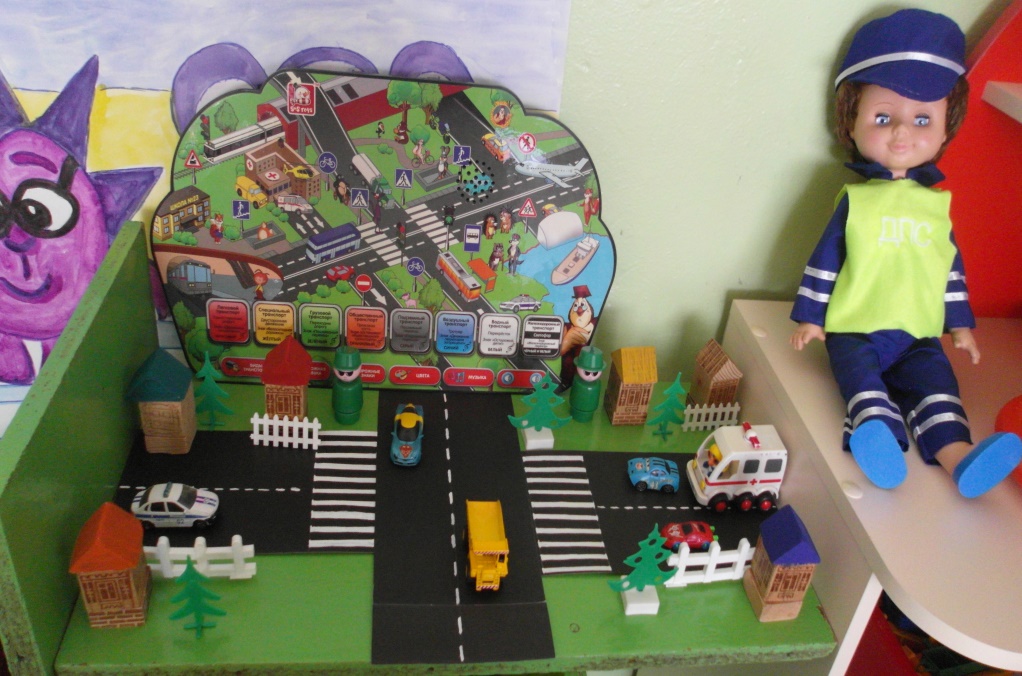 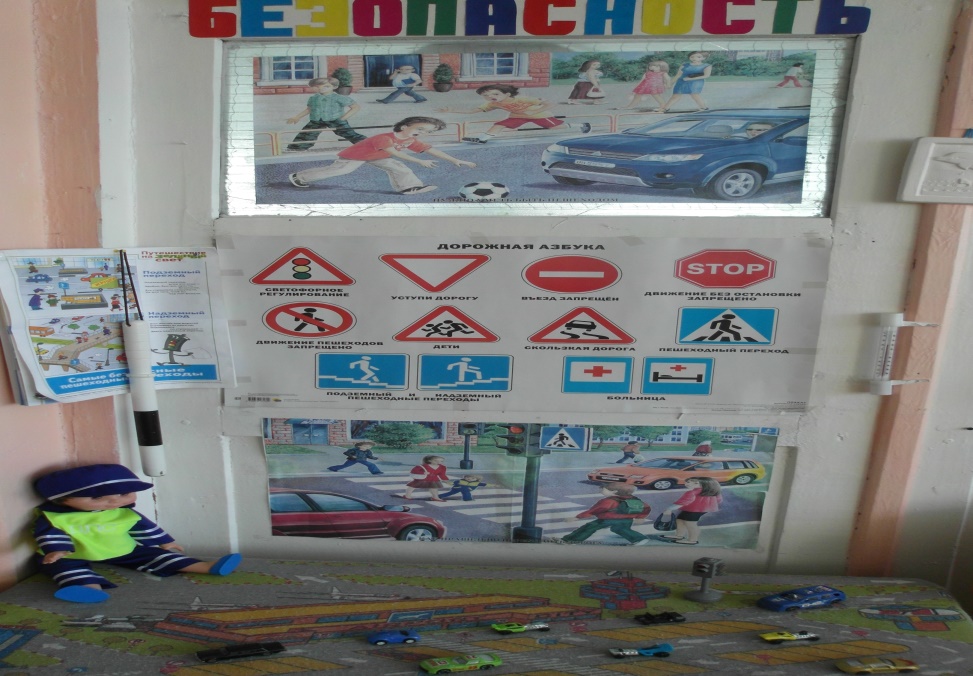 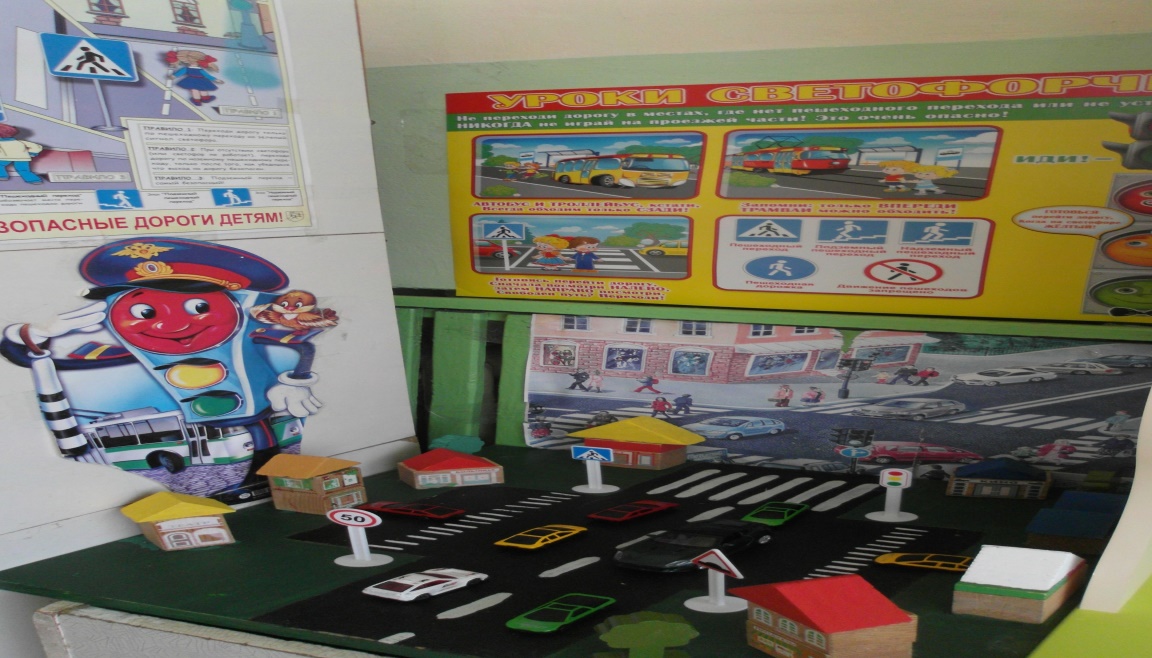 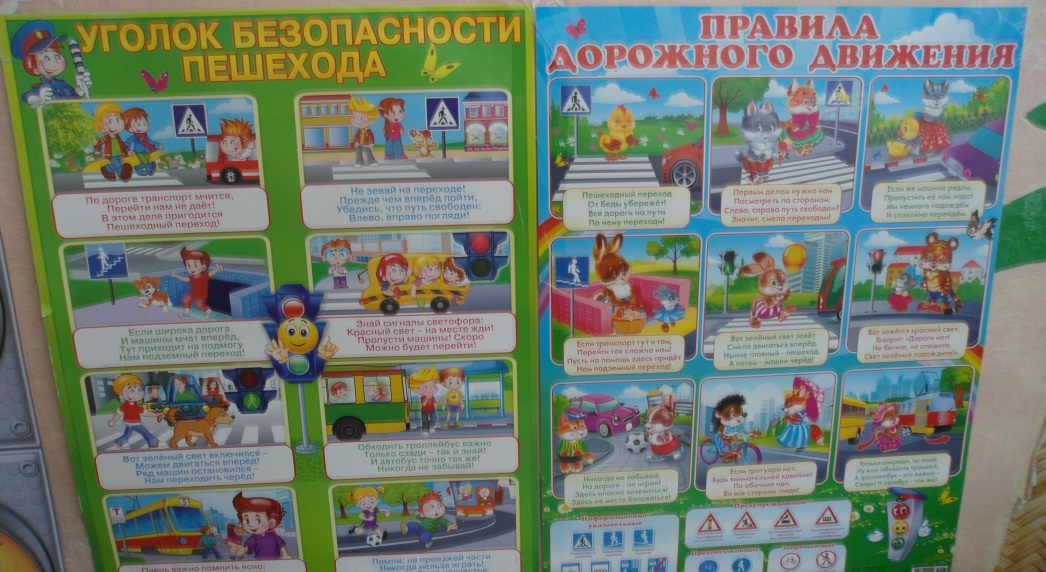 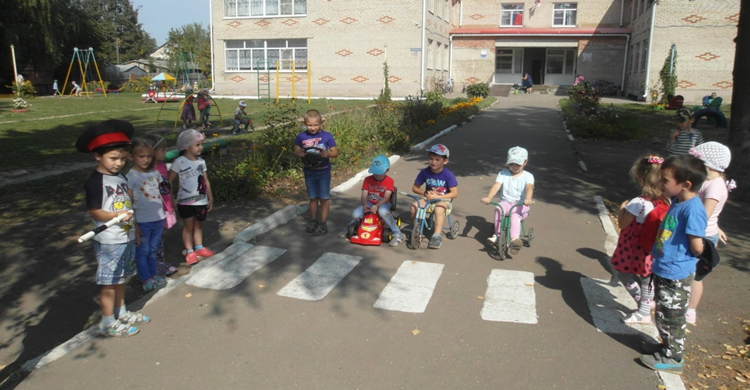 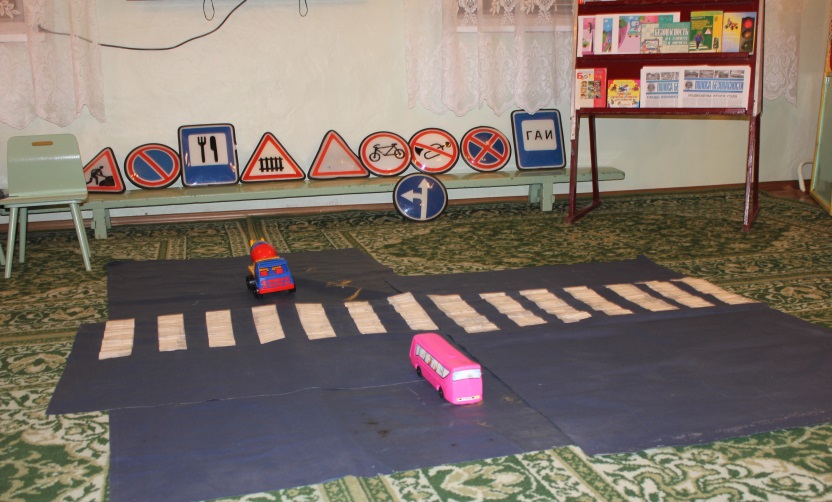 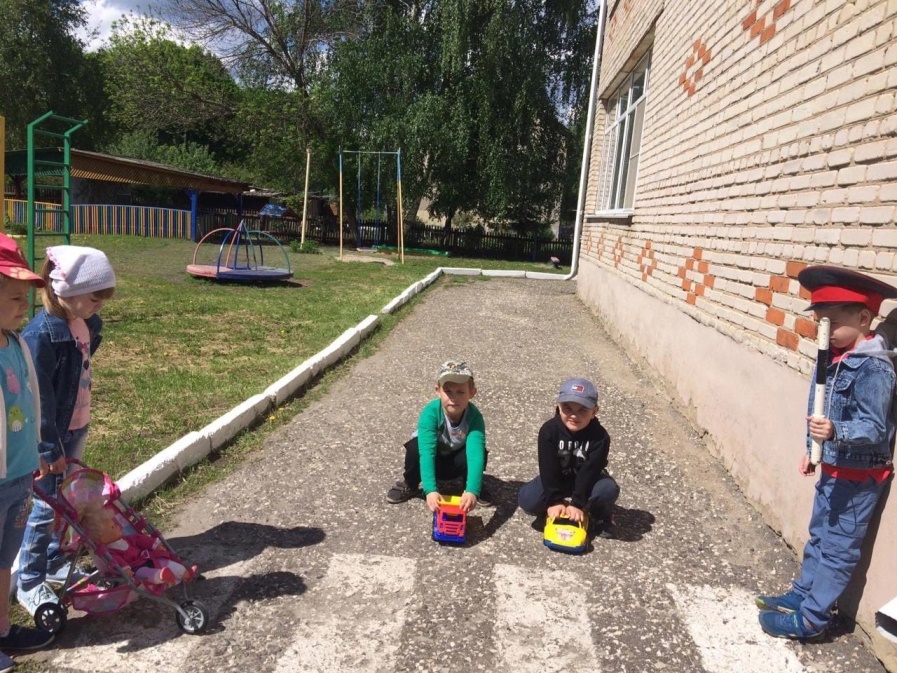 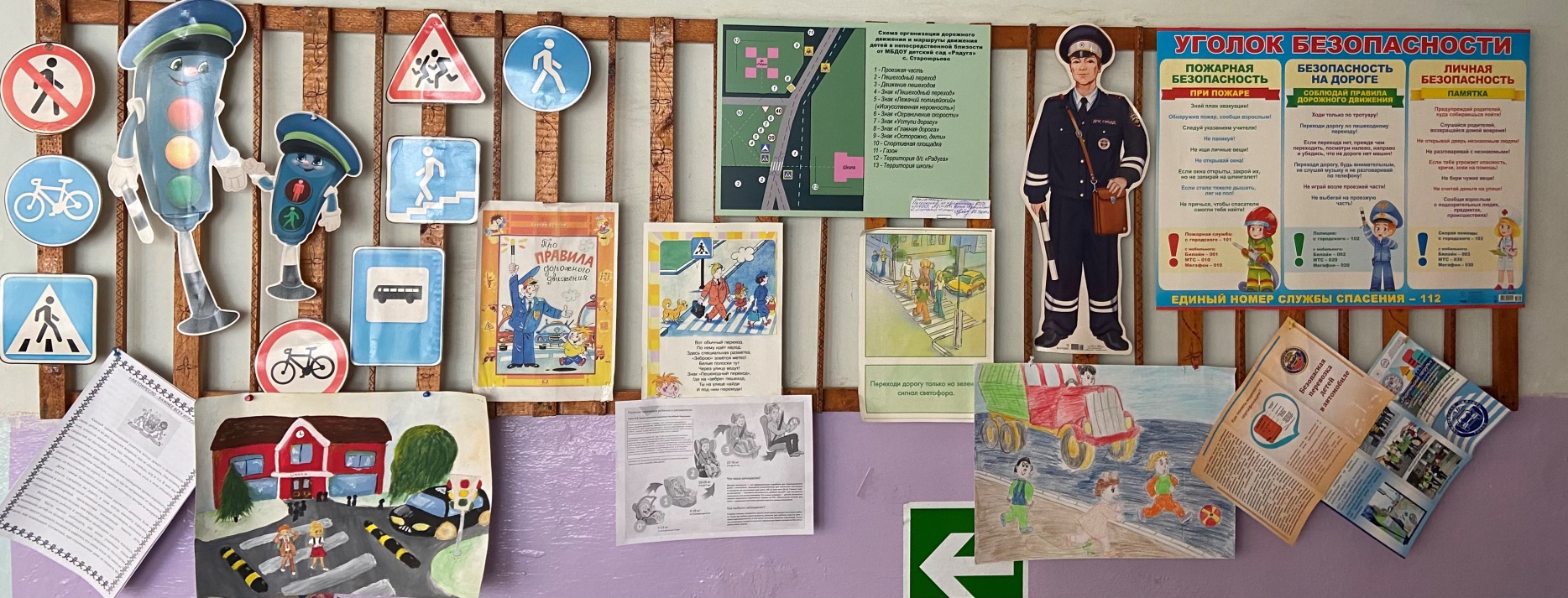 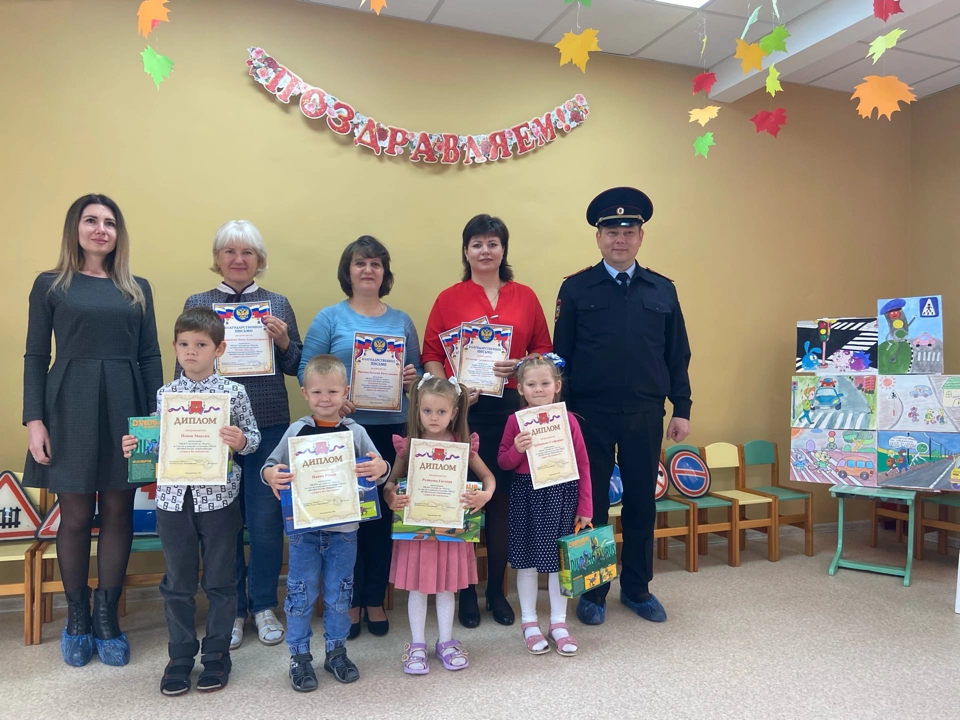 Информация о педагогах, прошедших обучения детей основам ПДД.
Смагина Е.А., воспитатель «Организация деятельности по профилактике детского дорожно-транспортного травматизма в дошкольных образовательных организациях», 2024 (72ч.)
Копылова Т.Н., старший воспитатель «Организация деятельности по профилактике детского дорожно-транспортного травматизма в дошкольных образовательных организациях», 2024 (72ч.)
Суворинова И.А., воспитатель «Организация деятельности по профилактике детского дорожно-транспортного травматизма в дошкольных образовательных организациях», 2024 (72ч.)